Chapter 6
Chemical Examination of Urine
Reagent Strips
Most common method for chemical testing
Plastic strip with reagent-impregnated pads dipped in urine, resulting in a visual color change
Qualitative results based on color change
Specificity and sensitivity of each test varies between manufacturers
Some interfering substances such as ascorbic acid need to be detected or eliminated
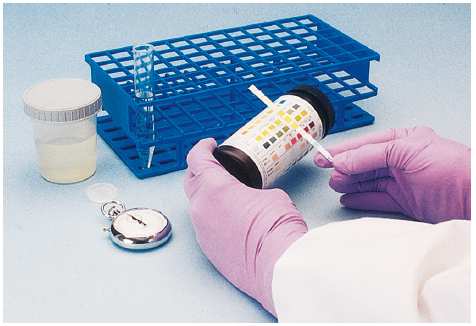 From Young AP, Proctor DB: Kinn’s The medical assistant: an applied learning approach, ed 11, St Louis, 2011, Saunders.
Quality, Care, and Storage
Strips must be protected from moisture, heat, chemicals, and light with tight-fitting lids and desiccant in container 
Store in original container below 30°C
Follow manufacturer’s directions and timing for reading colors precisely 
New containers or lot numbers of reagent strips must be checked with quality control materials at a frequency defined by the laboratory in conformity with applicable regulations
Tablet and Liquid Chemical Tests
Must be handled and stored according to manufacturer’s product inserts 
Products are susceptible to light, heat, and moisture and should be checked for deterioration before each use
Appropriate quality control must be employed when using tests
When new liquid reagents are prepared, they should be tested in parallel with the current “in-use” reagents to ensure equivalent performance
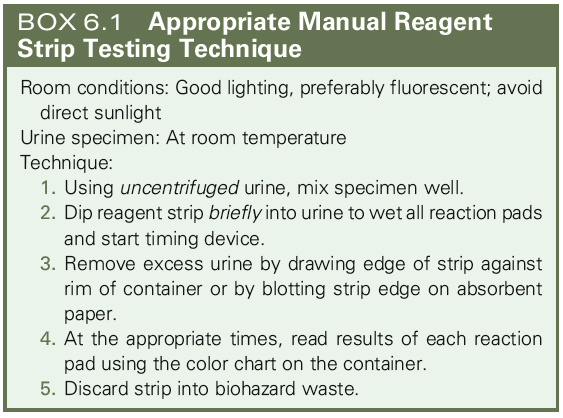 Reasons to Use Tablet/Liquid Tests
Confirm results obtained by reagent strip testing
Alternative method for highly pigmented urine that may make reagent strip result interpretation more difficult
Some tests are more sensitive than strip testing (Ictotest tablets for bilirubin)
Test specificity differs from strip method (sulfosalicylic acid [SSA] test for protein)
Specific Gravity (SG)
An indirect chemical method of measuring SG
Only measures ionic solutes (sodium [Na], potassium [K], chloride [Cl], ammonium [NH4])
Principle:
Reagent strip pad impregnated with a polyelectrolyte and a pH indicator at an alkaline pH
When strip immersed in urine, protons are released from polyelectrolyte in proportion to ionic concentration
Released protons change pH of test pad resulting in a color change of pad
pH
Normal pH varies from 4.5 to 8.0; usually slightly acidic but more alkaline after meals
pH can affect stability of formed elements
Should be performed on fresh urine
Principle:
Based on a double indicator system
Uses bromothymol blue and methyl red
Produces color change from orange (pH 5.0) to green (pH 7.0) to blue (pH 9.0)
Blood
Terminology:
Hematuria
Red blood cells (RBCs) in urine
Hemoglobinuria
Free hemoglobin in urine
Detects hemoglobin heme moiety, so reagent strip also detects myoglobin
Blood (Cont.)
Based on heme’s pseudoperoxidase activity
Pad has chromogen and peroxide
Pseudoperoxidase activity of heme reduces peroxide, and chromogen is oxidized, causing color change from yellow to green
Ascorbic acid is known to interfere with reaction and can cause a false-negative reaction, suggested by positive microscopic findings but a negative reagent strip result
Leukocyte Esterase
Normally, few white blood cells (WBCs) seen in urine; equivalent to 0 to 8 per high-power field or approximately 10 WBCs per microliter
Greater than 20/μL is an indication of pathologic process
WBCs susceptible to lysis, so may not be seen but will release enzyme causing a positive reagent strip result
Principle based on action of leukocyte esterase to cleave an ester in pad
Cleavage forms an aromatic compound, which couples with a diazonium salt in test pad
End result is azo dye and color change from beige to violet
Able to detect 10 to 25 WBCs/μL
Nitrite
Nitrate-reducing bacteria in urine can form nitrite
Requirements:
Bacteria present must be nitrate reducers
Adequate time in bladder to be reduced (4 hours)
Adequate dietary nitrate intake
Principle based on diazotization reaction of nitrite with an aromatic amine in pad
Forms a diazonium salt, which couples with an aromatic compound in pad to produce azo dye
Color change white to pink
Protein
Normally very small amounts of small-molecular-weight proteins in urine; no large proteins
Urine protein often first sign of kidney disease
Strip test most sensitive to albumin 
Principle based on the protein error of indicators:
When buffers in pad hold pH constant, certain indicator dyes release H ions due to proteins present
Hydrogen (H) ions combine with protein, causing a color change
Intensity of the color proportional to protein amount
Microalbumin (Low Levels of Albumin)
Routine test strips unable to detect albumin in urine that is less than 1 to 2 mg/dL
Sensitive albumin tests detect low-level albuminuria
Variety of test methodologies: 
Monoclonal antibodies 
Chemical reactions with dye binding
Most often used in patients with diabetes to screen for signs of early kidney damage
Glucose
Not seen in normal urine
Will appear if plasma level in urine is over threshold level of 160 to 180 mg/dL
Principle based on a double sequential enzyme reaction that is specific for glucose:
Glucose oxidase in pad oxidizes glucose to form hydrogen peroxide and gluconic acid
Peroxidase in pad catalyzes formed hydrogen peroxide to oxidize chromogen in pad resulting in a color change
Figure 6-2.   A schematic diagram comparing the filtration and reabsorption of glucose by proximal tubular cells normally and in conditions of hyperglycemia and renal tubular disease.
Clinitest Tablets
Test for reducing substances
Detects sugars (except sucrose) and other reducing substances such as ascorbic acid, cysteine, and some drugs
Based on Benedict’s copper reduction test:
Reducing substances convert cupric sulfate to cuprous oxide
Results in color change from blue to green to orange
All necessary reagents contained in tablet
Ketones
Breakdown products from large amounts of fatty acids (more acetyl coenzyme A (CoA) formed than Krebs cycle can handle)
Acetoacetate—principal form detected by reagent strip method
Acetone
β-Hydroxybutyrate—not detected by strip tests
Principle based on nitroprusside reaction
In alkaline medium, acetoacetate reacts with sodium nitroprusside in pad
Causes color change from beige to purple
Some strips include glycine in pad, which allows acetone to be detected also
Figure 6-4.   The formation of ketones from fatty acid metabolism. ATP, Adenosine triphosphate; CoA, coenzyme A; SCoA, succinyl coenzyme A.
Bilirubin
Only direct (conjugated) bilirubin is water soluble and can be seen in urine in hepatic or posthepatic jaundice
Indirect bilirubin is not water soluble, so bound to albumin in plasma
Indirect bilirubin is filtered by the glomerulus and thus is too large to be observed in urine
Causes urine to be dark yellow to brown
Principle based on diazo reaction:
Bilirubin reacts with a diazonium salt in pad to form azobilirubin, which is brown
Urobilinogen
Best specimen is a 2-hour collection from 2 to 4 PM during the “alkaline tide”
Urobilinogen excretion is enhanced in the slightly alkaline urine following a meal
Normally present in low amounts
Methodology depends on the brand of strip being used:
Multistix uses classic Ehrlich’s reaction, which may also react with other substances
Chemstrip and vChem strips use azocoupling reaction specific for urobilinogen
Figure 6-6.   A schematic diagram of hemoglobin catabolism.
Other Tests
Most tablet tests use same principles as strips, some with modifications (Acetest, Ictotest)
Acid-precipitation tests for protein, such as SSA, detect albumin as well as other proteins
Figure 6-7.   Bilirubin metabolism and alterations in normal metabolism caused by disease. (A) Normal bilirubin metabolism. (B) Prehepatic alteration of bilirubin metabolism. (C) Hepatic alteration of bilirubin metabolism. (D) Posthepatic alteration of bilirubin metabolism.
Figure 6-8.   (A) A negative Ictotest. (B) A positive Ictotest for bilirubin. (C) A negative Ictotest showing an atypical color.